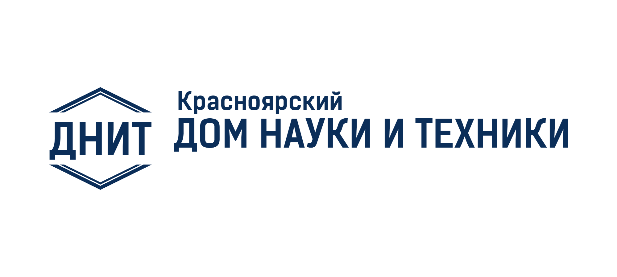 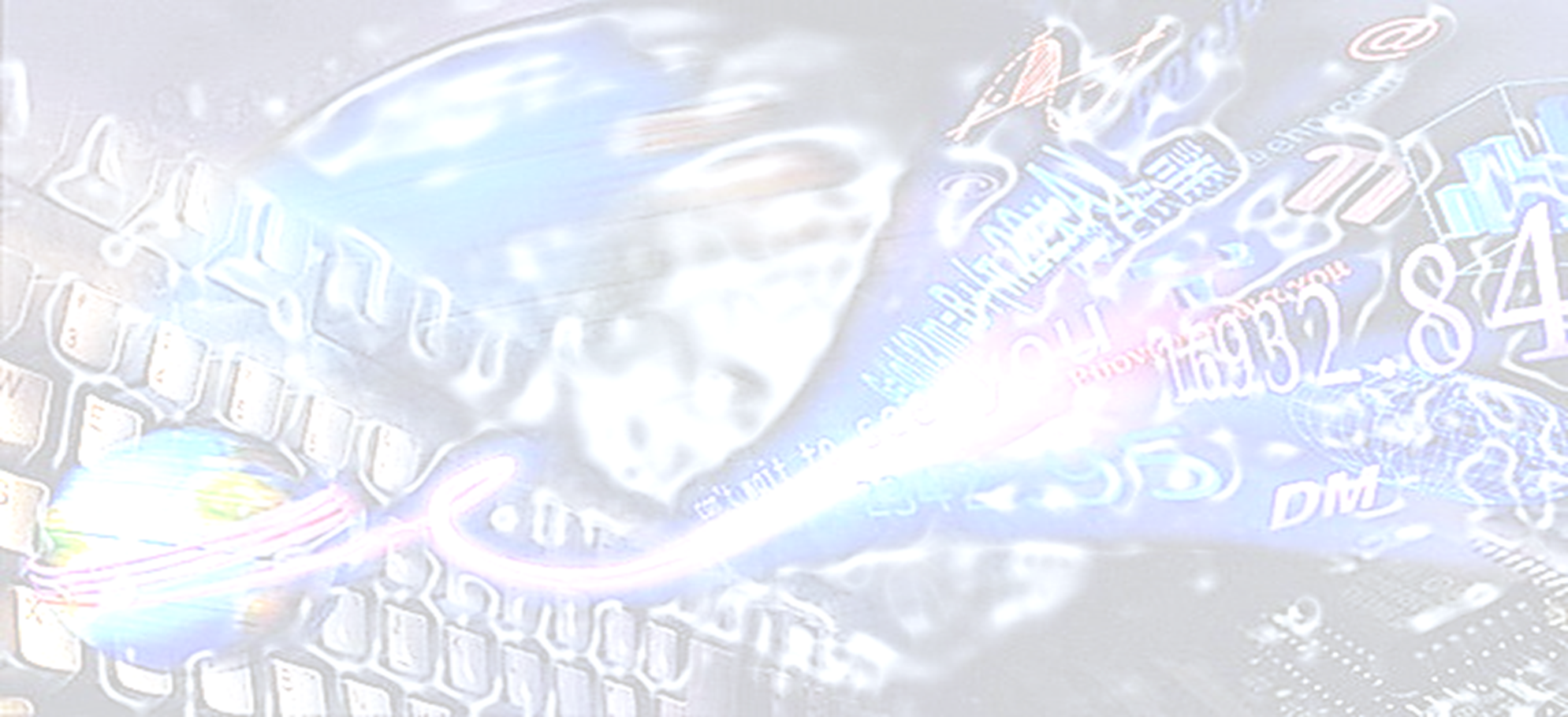 МЕЖДУНАРОДНАЯ КОНФЕРЕНЦИЯКРАСНОЯРСК 14-15 НОЯБРЯ, 2019
«Агробизнес, экологический инжиниринг
и биотехнологии» 
- AGRITECH II-2019
«Название презентации»
ФИО авторов
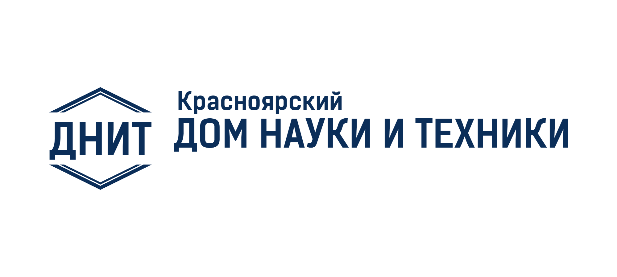 02
Актуальность
Постановка задачи
Задача
Задача
Задача
…
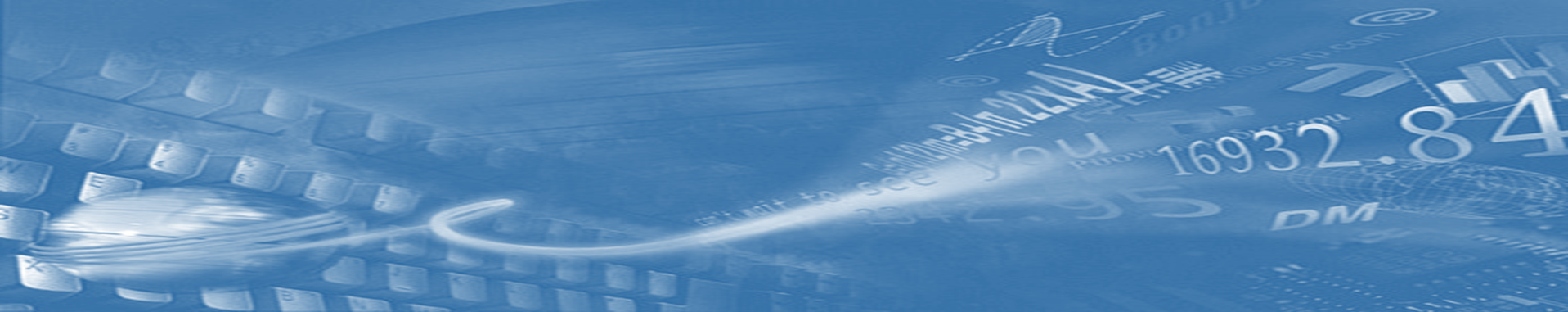 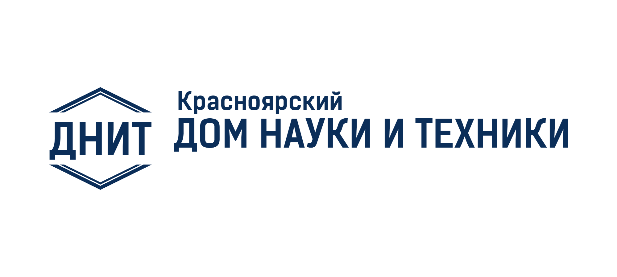 03
Методы, алгоритмы, расчеты
Методы, алгоритмы, расчеты
Методы, алгоритмы, расчеты
Методы, алгоритмы, расчеты
Методы, алгоритмы, расчеты
Методы решения
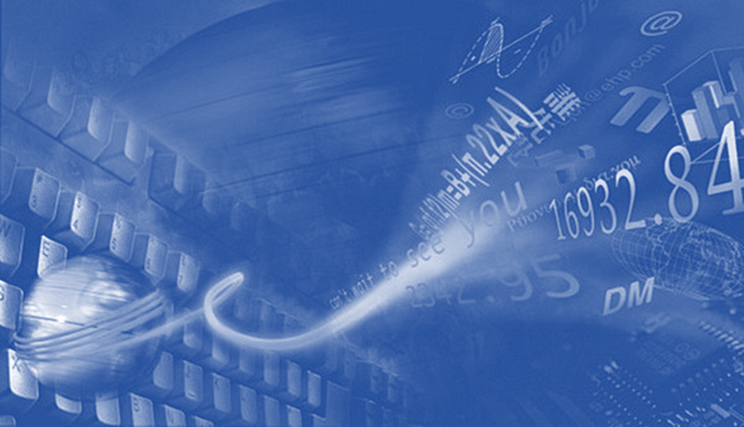 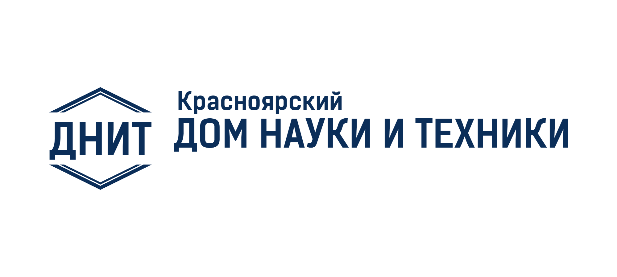 04
Выводы
Результаты, внедрение
Результаты, внедрение
Результаты, внедрение
Результаты, внедрение
Результаты, внедрение
…
Результаты, внедрение
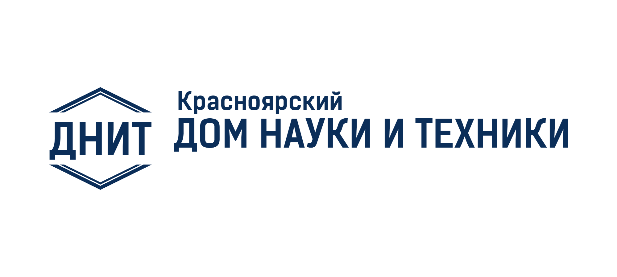 05
Контакты
ФИО
Университет/организация
E-mail:
«Агробизнес, экологический инжиниринг
и биотехнологии» 
- AGRITECH II-2019
МЕЖДУНАРОДНАЯ КОНФЕРЕНЦИЯКРАСНОЯРСК14-15 НОЯБРЯ, 2019